Genesee County Government Administration Focus Group
Monitoring Report
January 8, 2016
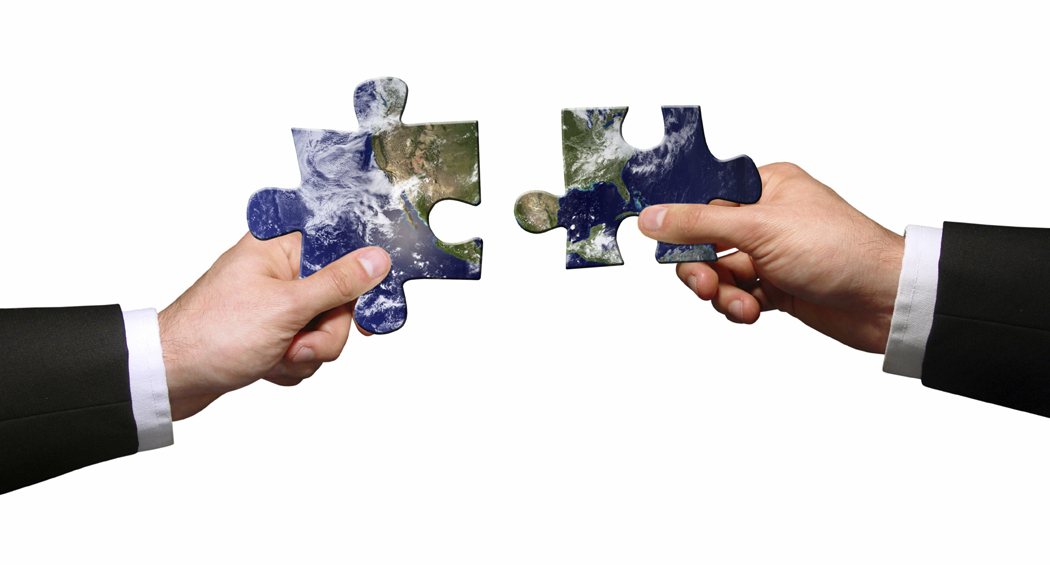 Group Members
Acronyms
Jay Gsell, County Manager (Chairperson)
Matt Landers, Assistant  County Manager
Michael Eula, County Historian/Records Officer
Scott German, County Treasurer
Steve Hawley, NYS Assembly
Eve Hens, Purchasing Director
Don Luxon, Director of Weights & Measures
Anita Cleveland, County Human Resources Director
Mike Ranzenhofer, NYS Senate
Michael Cianfrini, County Clerk
Steve Zimmer, IT Director
Ken Ellison, Superintendent, Pavilion Central School
Chris Dailey, Superintendent, Batavia City Schools
GAM – Genesee Association of Municipalities
GCC – Genesee County Community College
GCEDC – Genesee County Economic Development Center
GVEP – Genesee Valley Educational Partnership
IT – Information Technology
MCWA – Monroe County Water Authority
SEQR – State Environmental Quality Review
2015  Results - Gov. Admin. Monitoring Report
Efficiency
Innovation / Technology
Education / Training
Infrastructure / Assets
2016  Issues - Gov. Admin. Monitoring Report
Efficiency
Innovation / Technology
Education / Training
Infrastructure / Assets
2016  Priorities - Gov. Admin. Monitoring Report
Efficiency
Innovation / Technology
Education / Training
Infrastructure / Assets